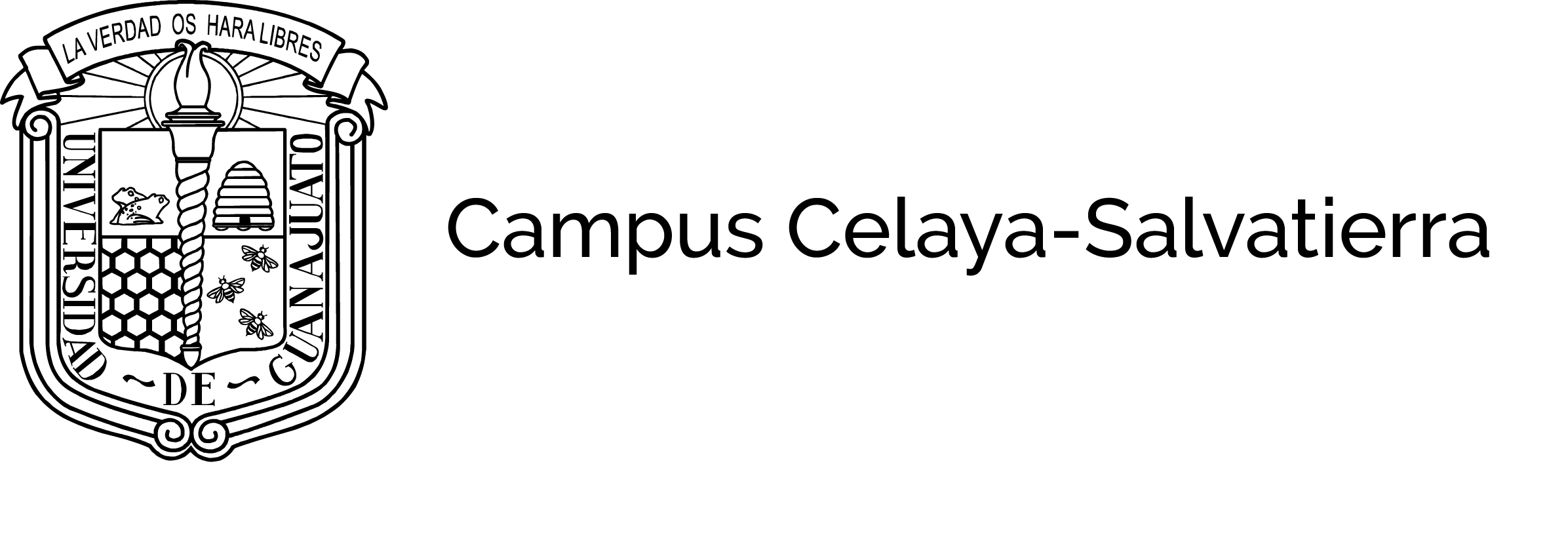 Nombre de la ponencia
Autor 1 (Nombre Apellidos), Autor 2 (Nombre Apellidos), Autor 3 (Nombre Apellidos), Autor 4 (Nombre Apellidos)
Adscripción (es)
Cuerpo(s) Académico (s)
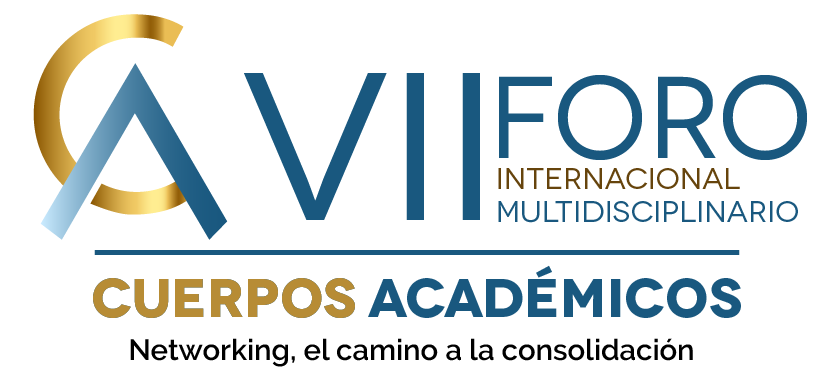 Contenido
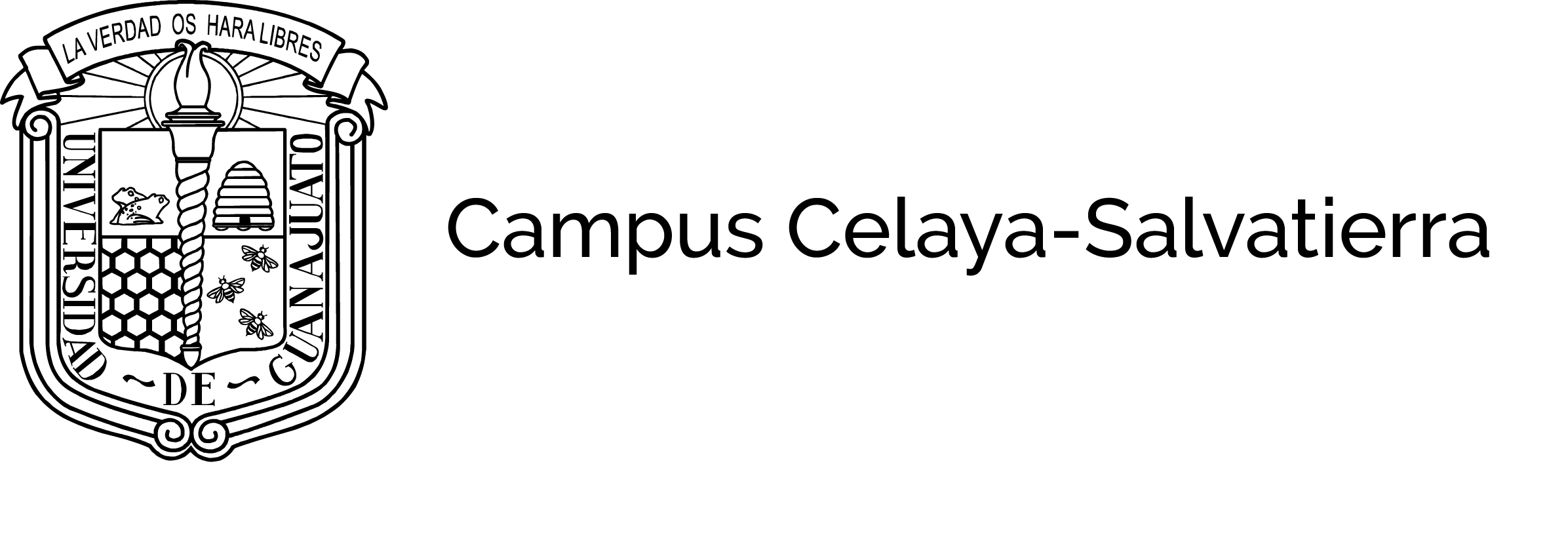 Antecedentes (sugerencia de contenido)
….
….
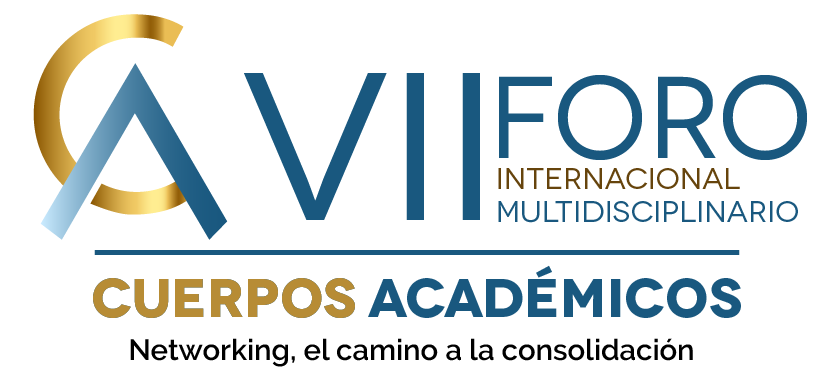 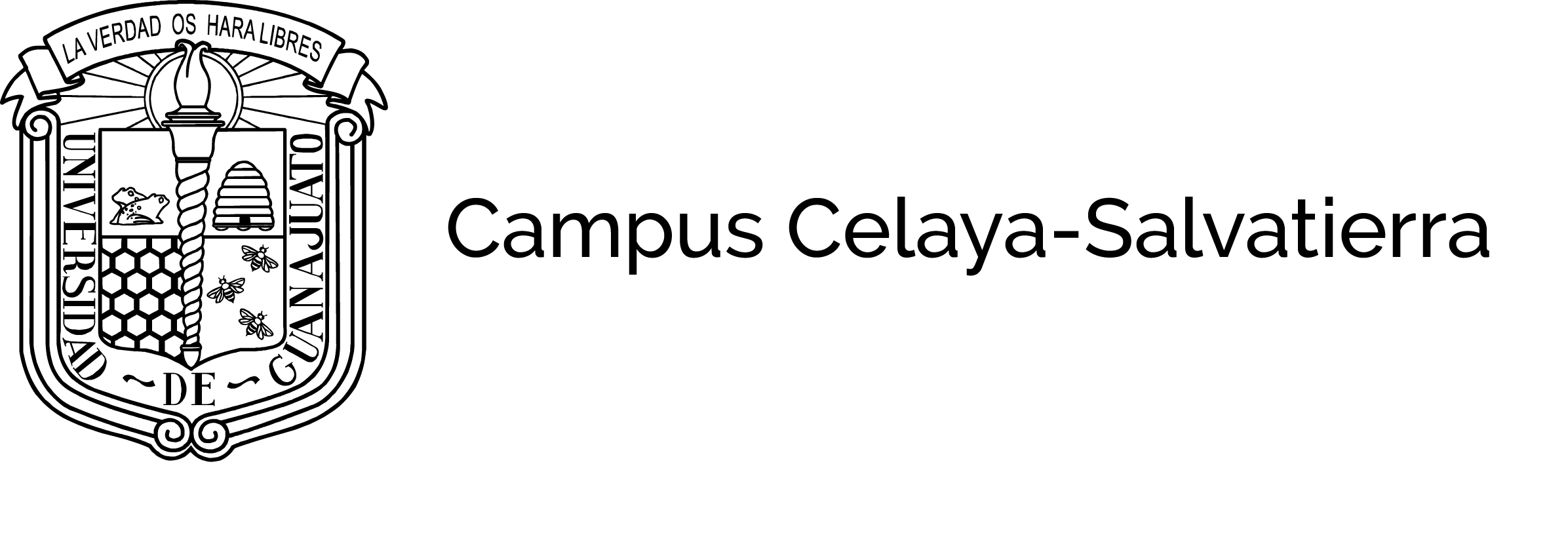 TEMA 1
Se pueden incorporar diapositivas tantas veces se considere necesario
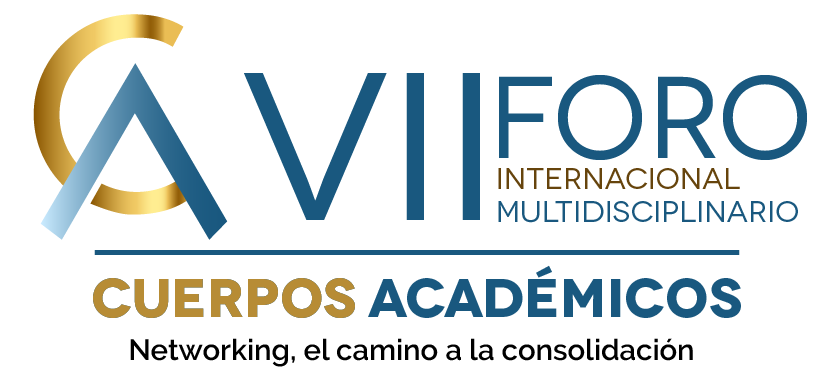 Metodología
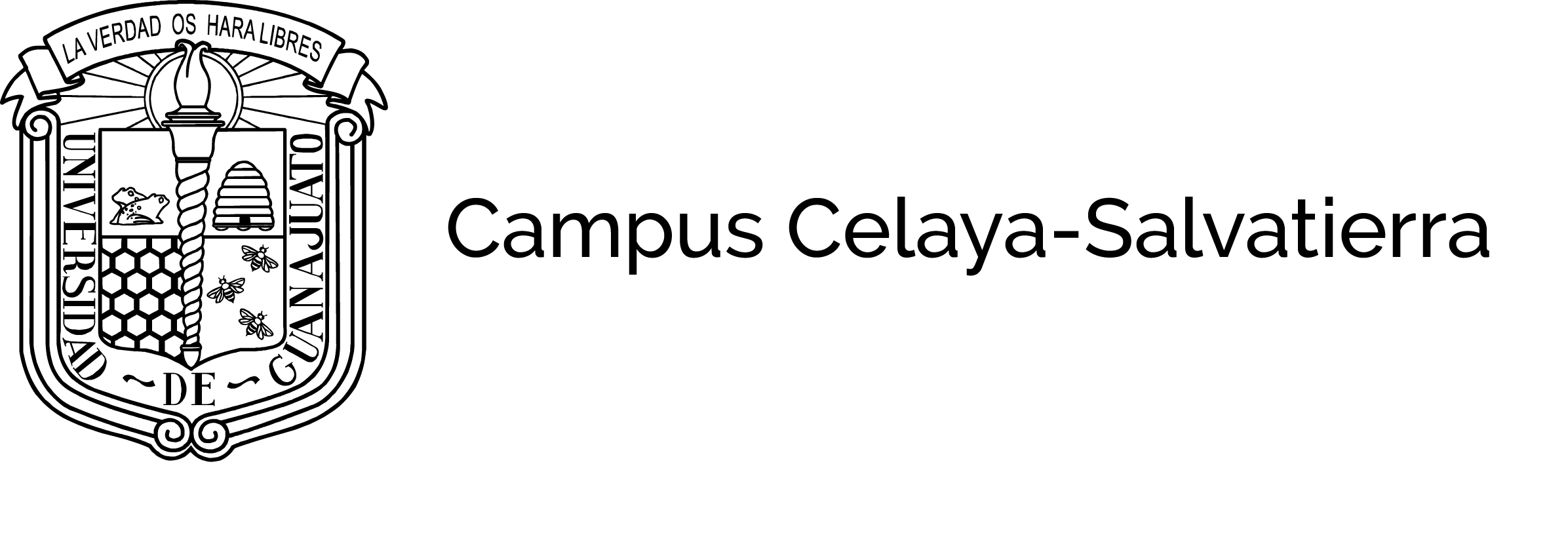 Se pueden incorporar diapositivas tantas veces se considere necesario
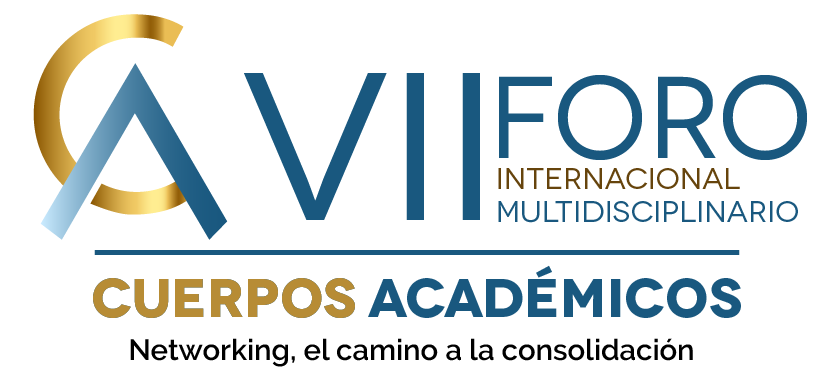 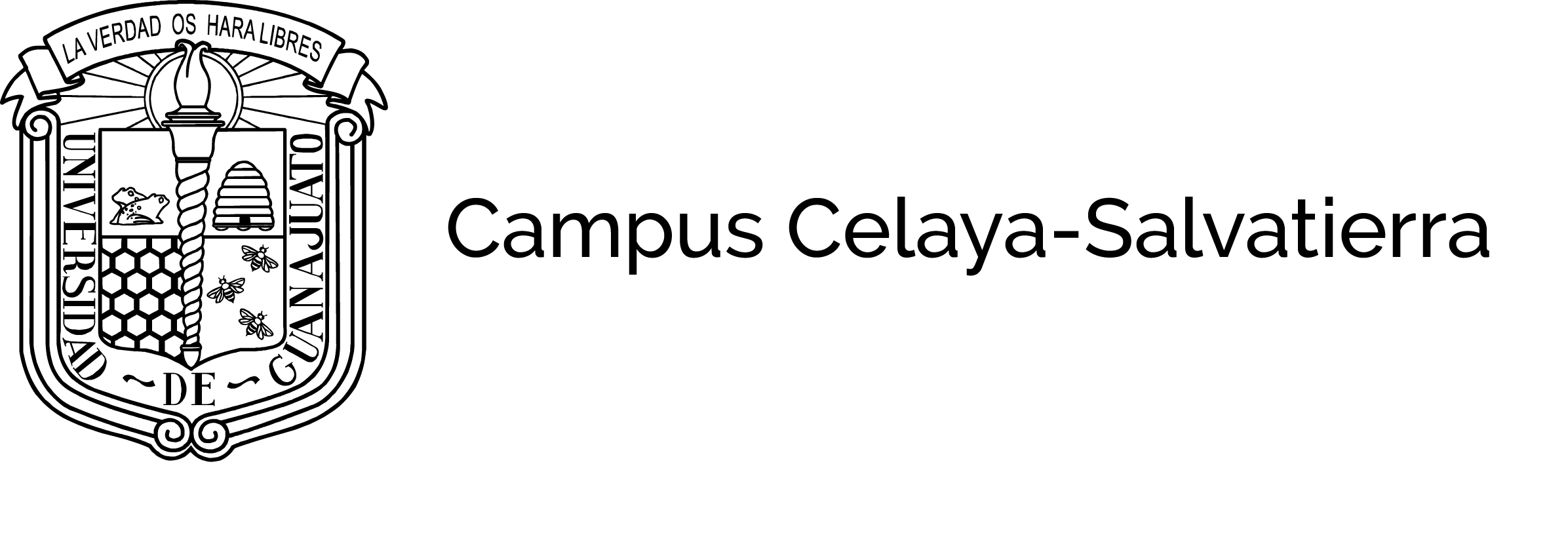 TEMA 2
Se pueden incorporar diapositivas tantas veces se considere necesario
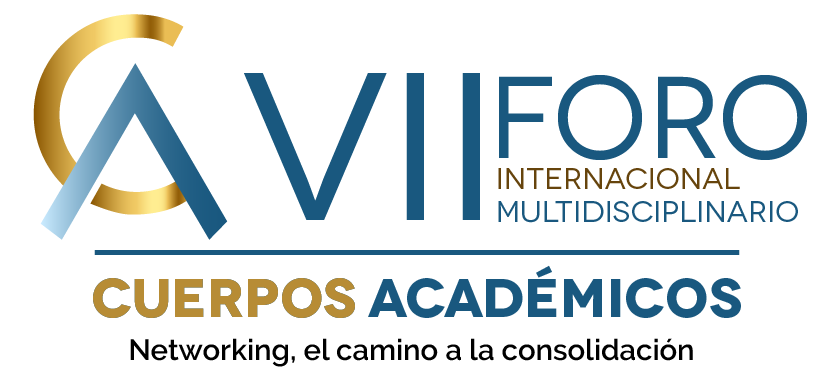 Resultados
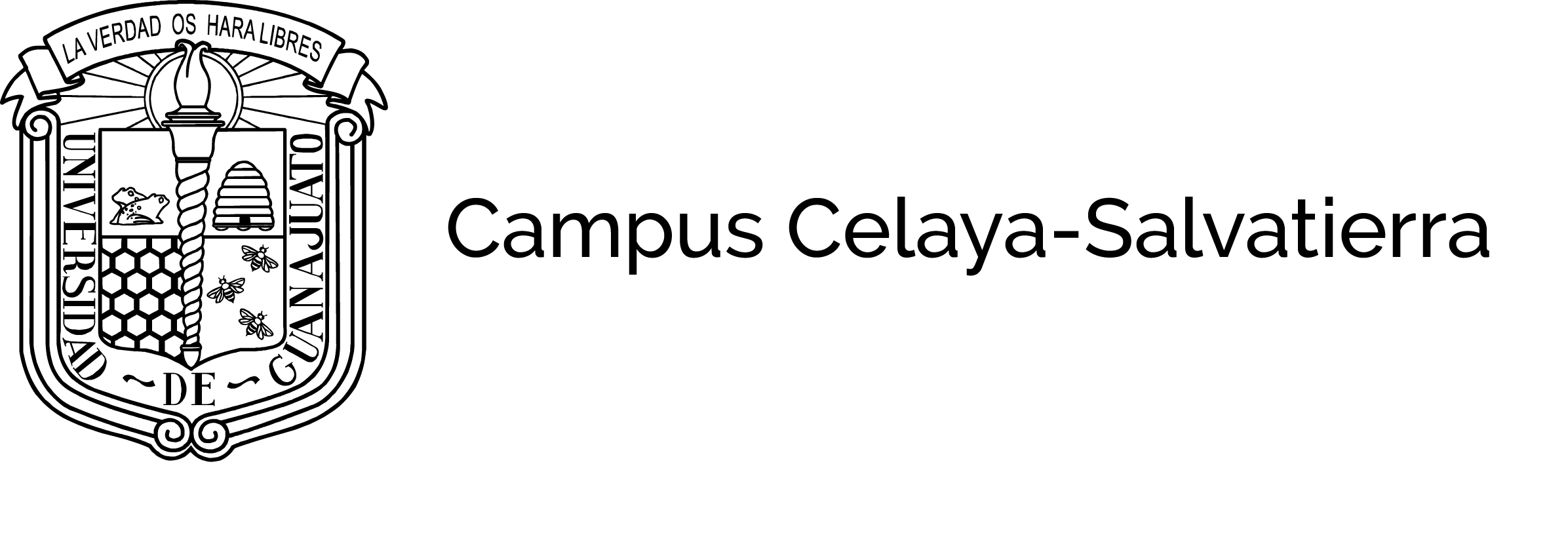 Se pueden incorporar diapositivas tantas veces se considere necesario
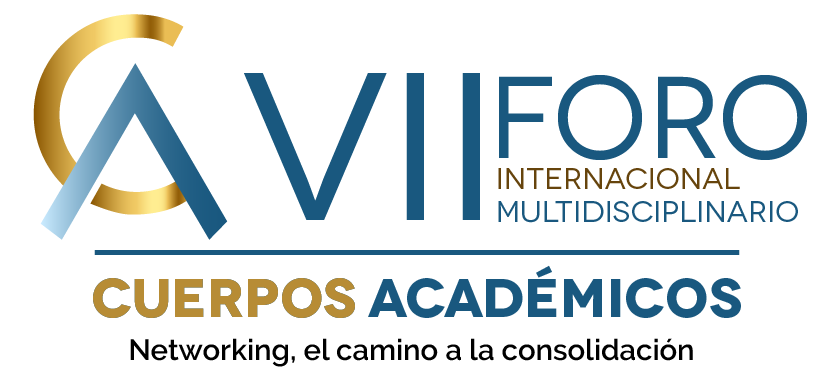 Tema 3
Subtema 1
Subtema 2
Se pueden incorporar las diapositivas tantas veces se considere necesario
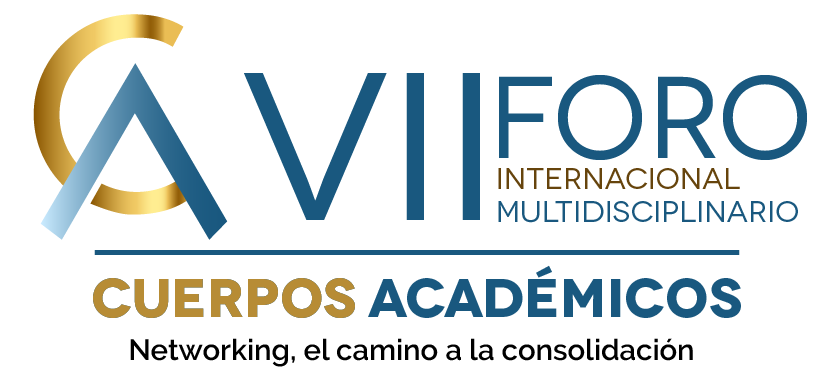 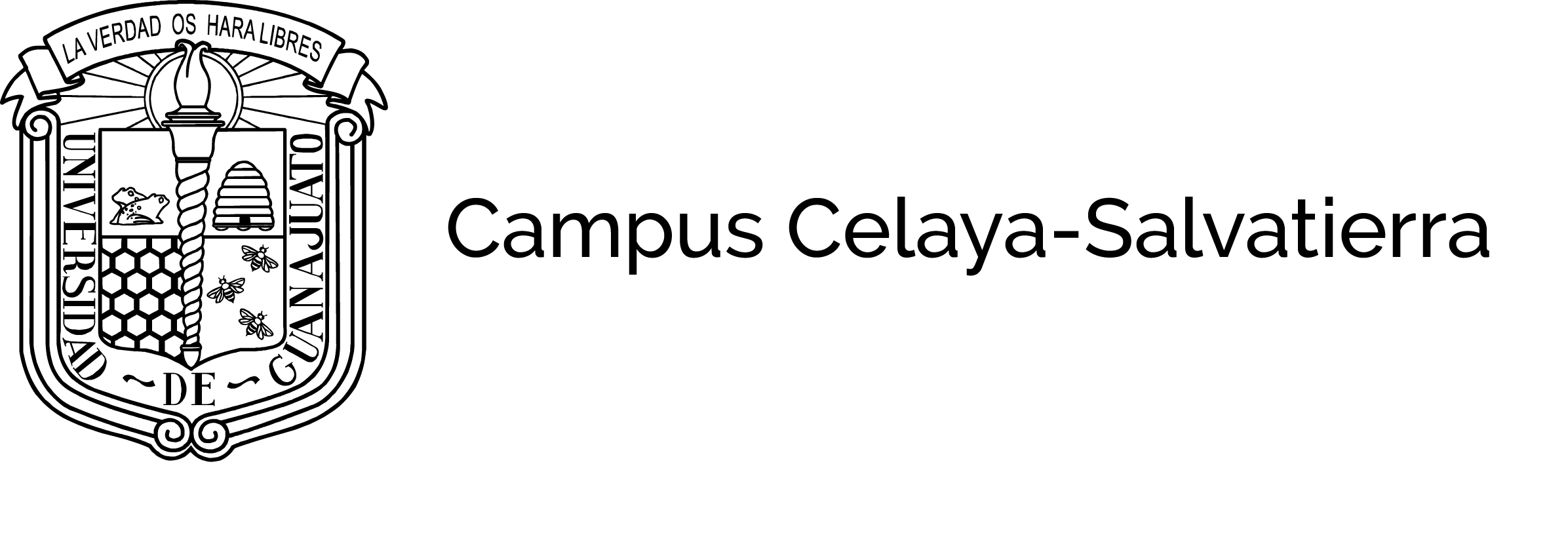 Tema 4
Subtema 1
Se pueden incorporar las diapositivas tantas veces se considere necesario
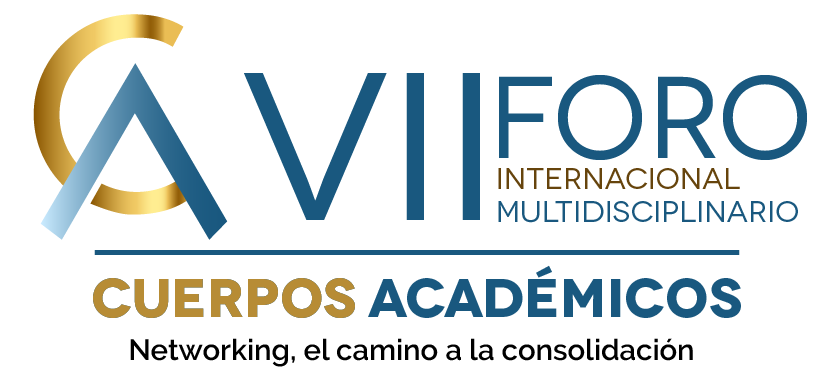 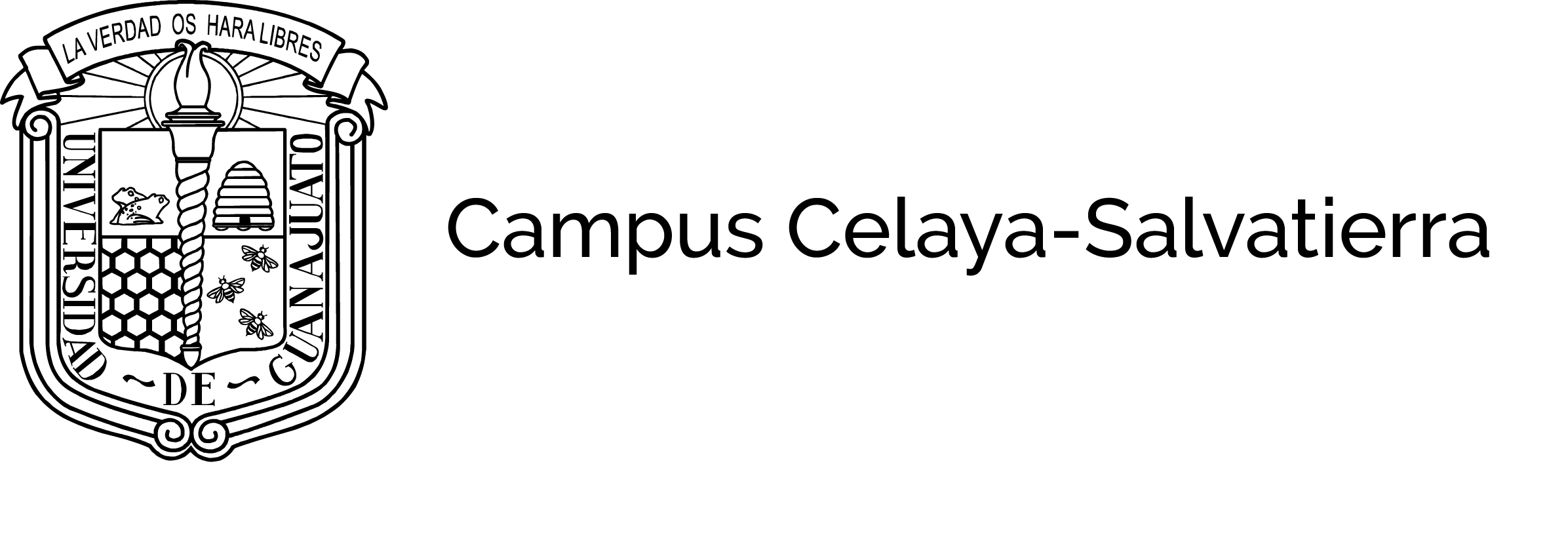 Conclusiones
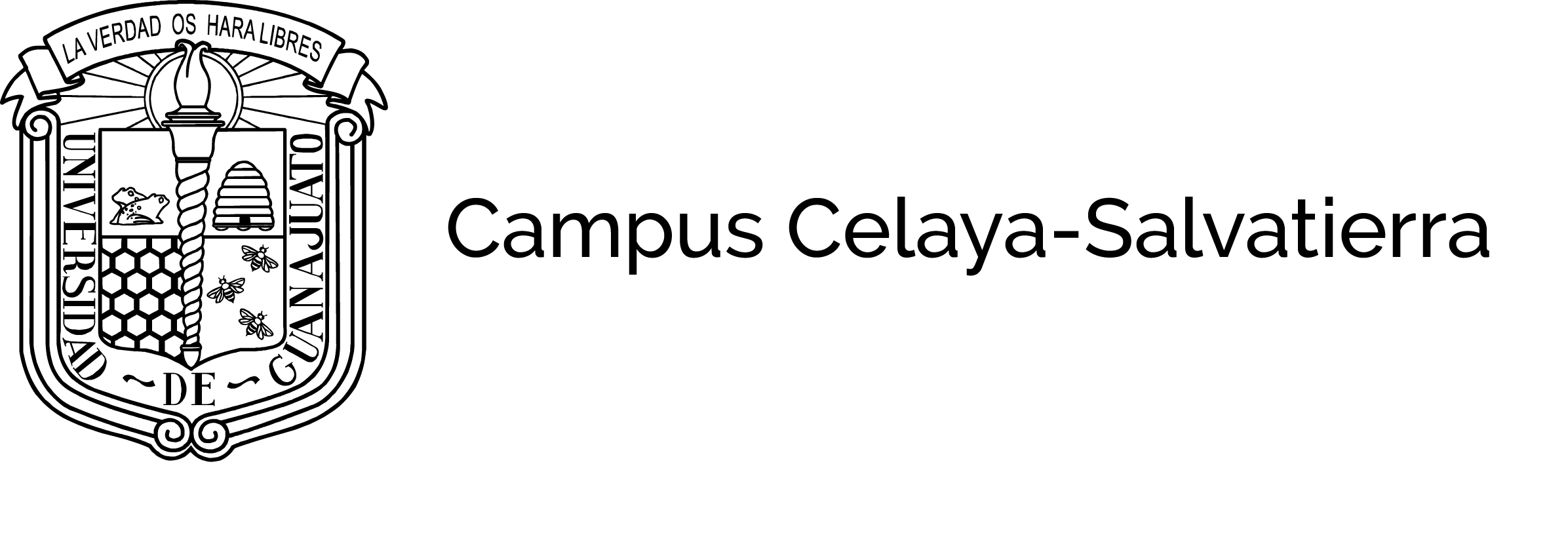 Se pueden incorporar diapositivas tantas veces se considere necesario
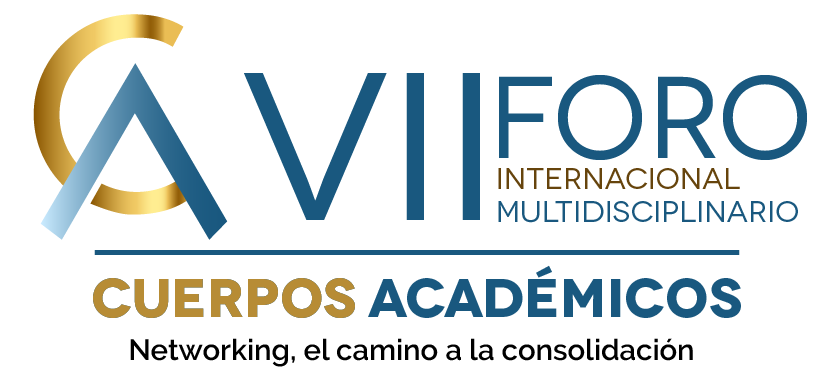 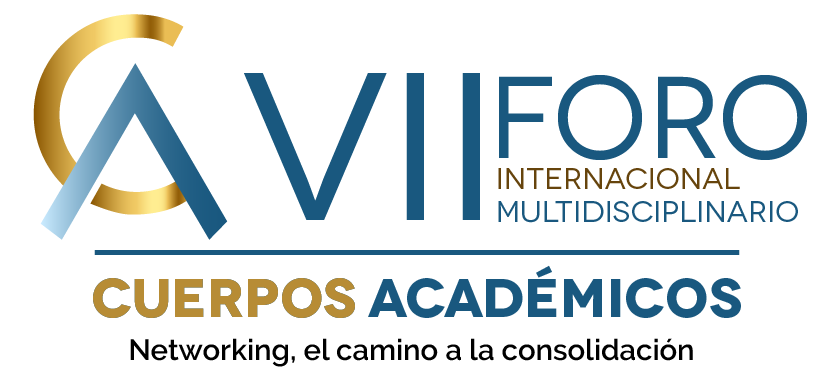 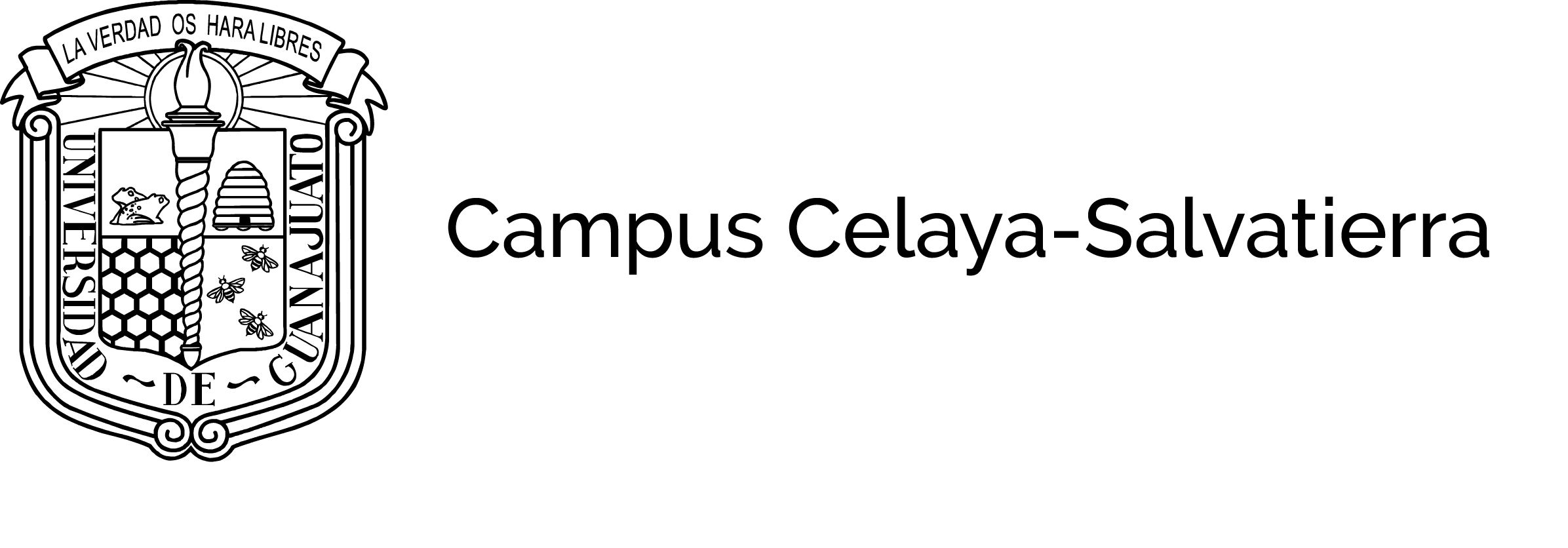 Gracias
Datos de contacto

Correo electrónico:
Teléfono: